Figure 3 Effects of progesterone and estrogen on mRNA expression of DNMT1 (B), DNMT3a (C) and DNMT3b (D) in cultured ...
Hum Reprod, Volume 24, Issue 5, May 2009, Pages 1126–1132, https://doi.org/10.1093/humrep/dep015
The content of this slide may be subject to copyright: please see the slide notes for details.
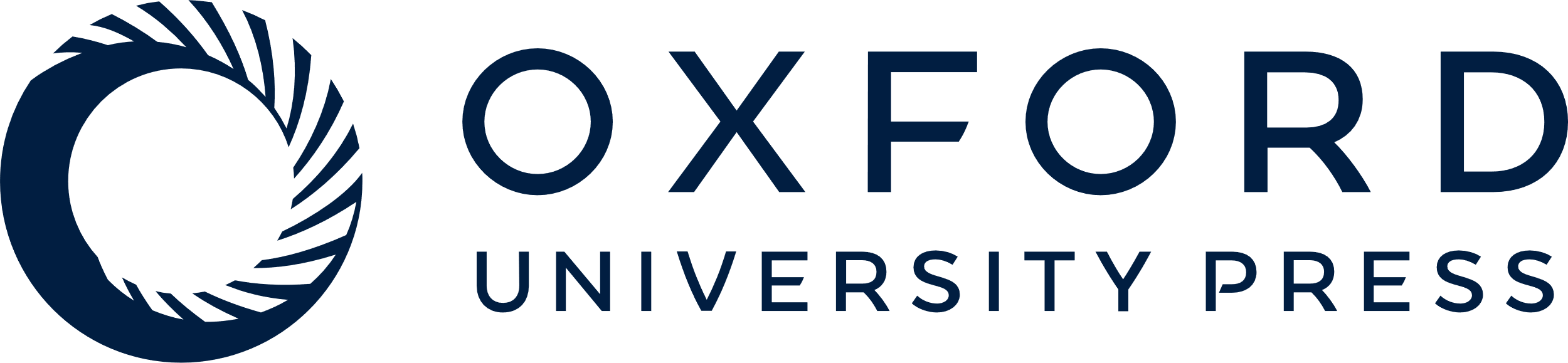 [Speaker Notes: Figure 3 Effects of progesterone and estrogen on mRNA expression of DNMT1 (B), DNMT3a (C) and DNMT3b (D) in cultured ESC. Tissues were obtained from three individuals, and the cells from an individual were cultured in triplicate. Cells were treated with estradiol (E, 10−8 M) and MPA (10−6 M) for 17 days to induce decidualization in vitro. Decidualization was confirmed by mRNA expression of IGFBP-1, which is a specific marker of decidualization (A). Total RNA was isolated from cultured cells, and real-time RT–PCR for DNMTs or IGFBP-1 was performed and relative mRNA expression was calculated as described in Materials and Methods section. Values are mean ± SEM of three different cultures. Different letters indicate significant differences between groups (P< 0.05 in A and D, P < 0.01 in C).


Unless provided in the caption above, the following copyright applies to the content of this slide: © The Author 2009. Published by Oxford University Press on behalf of the European Society of Human Reproduction and Embryology. All rights reserved. For Permissions, please email: journals.permissions@oxfordjournals.org]